Bidrag till Kulturföreningar &Samlingslokal-hållande föreningar
1
Anläggningsbidrag för samlingslokalhållande föreningar
Vem kan söka? Bidraget kan sökas av bidragsberättigade samlingslokalhållande föreningar 
Villkor för stödet: att anläggningen har ett kulturellt värde i kommunen, har en verksamhet som når en bred målgrupp
Bidraget söks för att driva, underhålla och utveckla ägd eller arrenderad anläggning
Bidraget är uppdelat i två delar, driftsbidrag för löpande kostnader och investeringsbidrag utveckling av föreningslokalerna. Bidraget täcker 2/3 av ansökt och godkänd investering. 

Ansökningsperiod: 15 augusti – 15 september
2
Anläggningsbidrag till kulturföreningar
Vem kan söka? Bidraget kan sökas av bidragsberättigade kulturföreningar

Villkor för stödet: att anläggningen har ett kulturellt värde i kommunen, har en verksamhet som når en bred målgrupp
Bidraget söks för att driva, underhålla och bevara ägd eller arrenderad anläggning
Bidraget är uppdelat i två delar, driftsbidrag för löpande kostnader och investeringsbidrag utveckling av föreningslokalerna. Bidraget täcker 2/3 av ansökt och godkänd investering
Ansökningsperiod: 15 augusti – 15 september
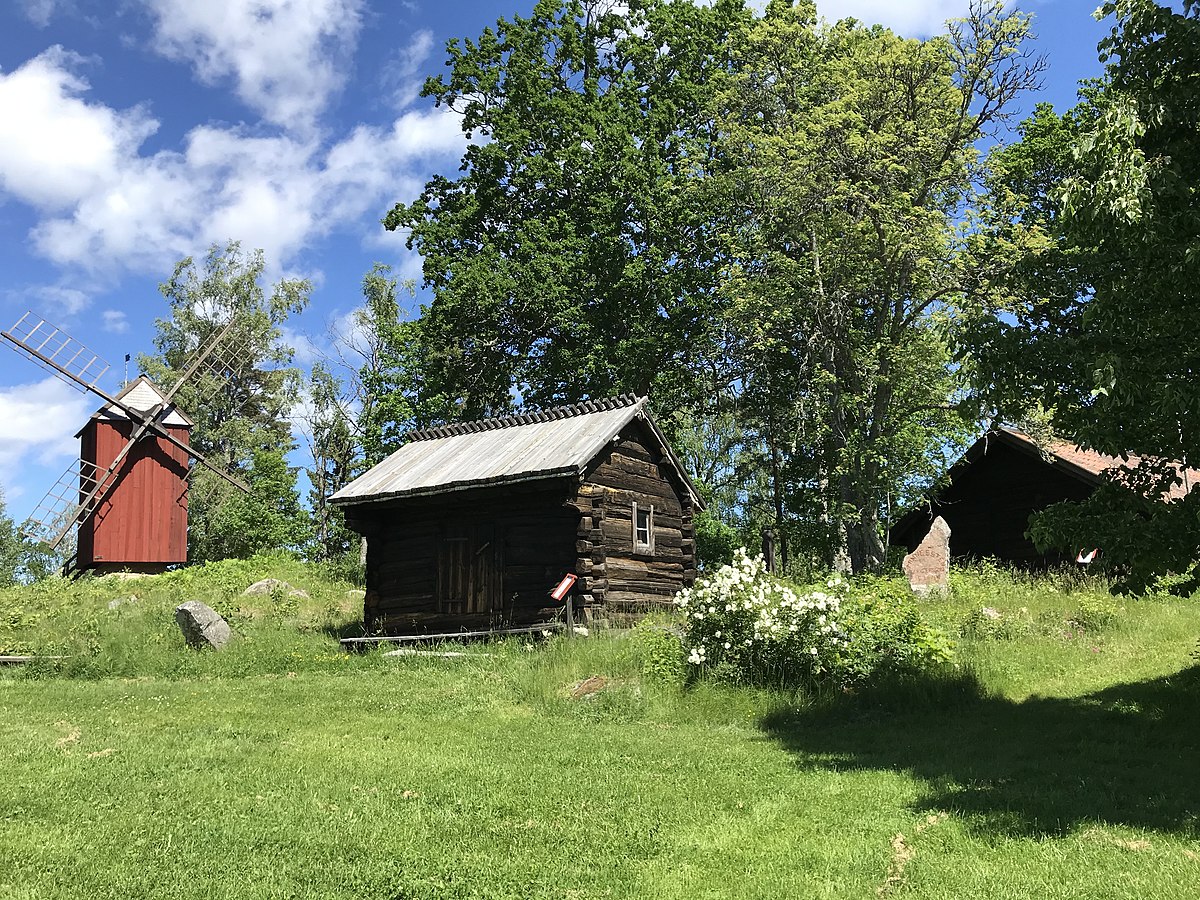 3
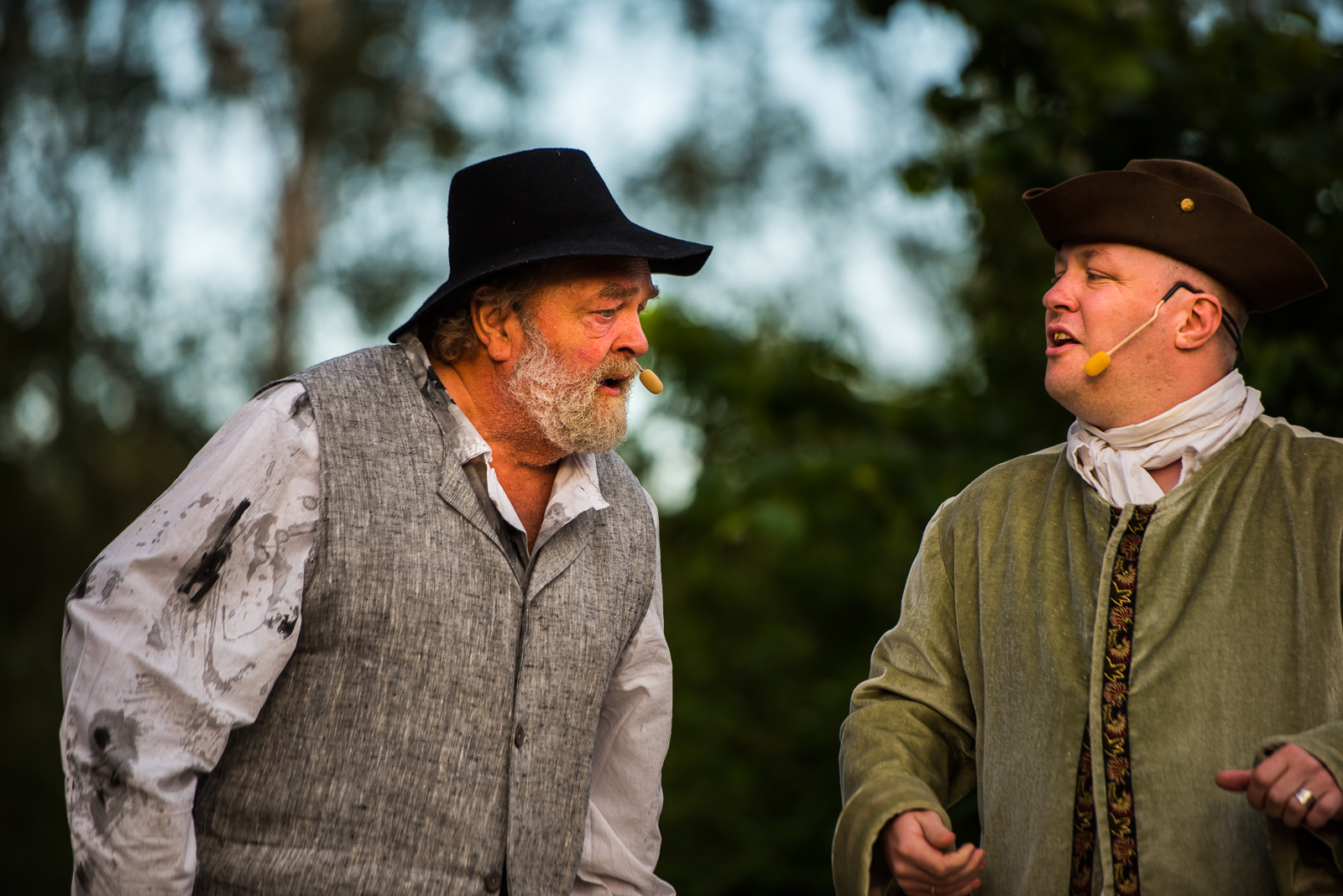 Verksamhetsbidrag till kulturföreningar
Vem kan söka? Bidraget kan sökas av bidragsberättigad kulturförening 

Villkor för stödet: regelbunden verksamhet för medlemmar vid minst 10 tillfällen/år
Att ge ett ekonomiskt stöd till verksamheten för att stimulera till ett brett kulturliv 

Ansökningsperiod: 1 februari – 1 april
4
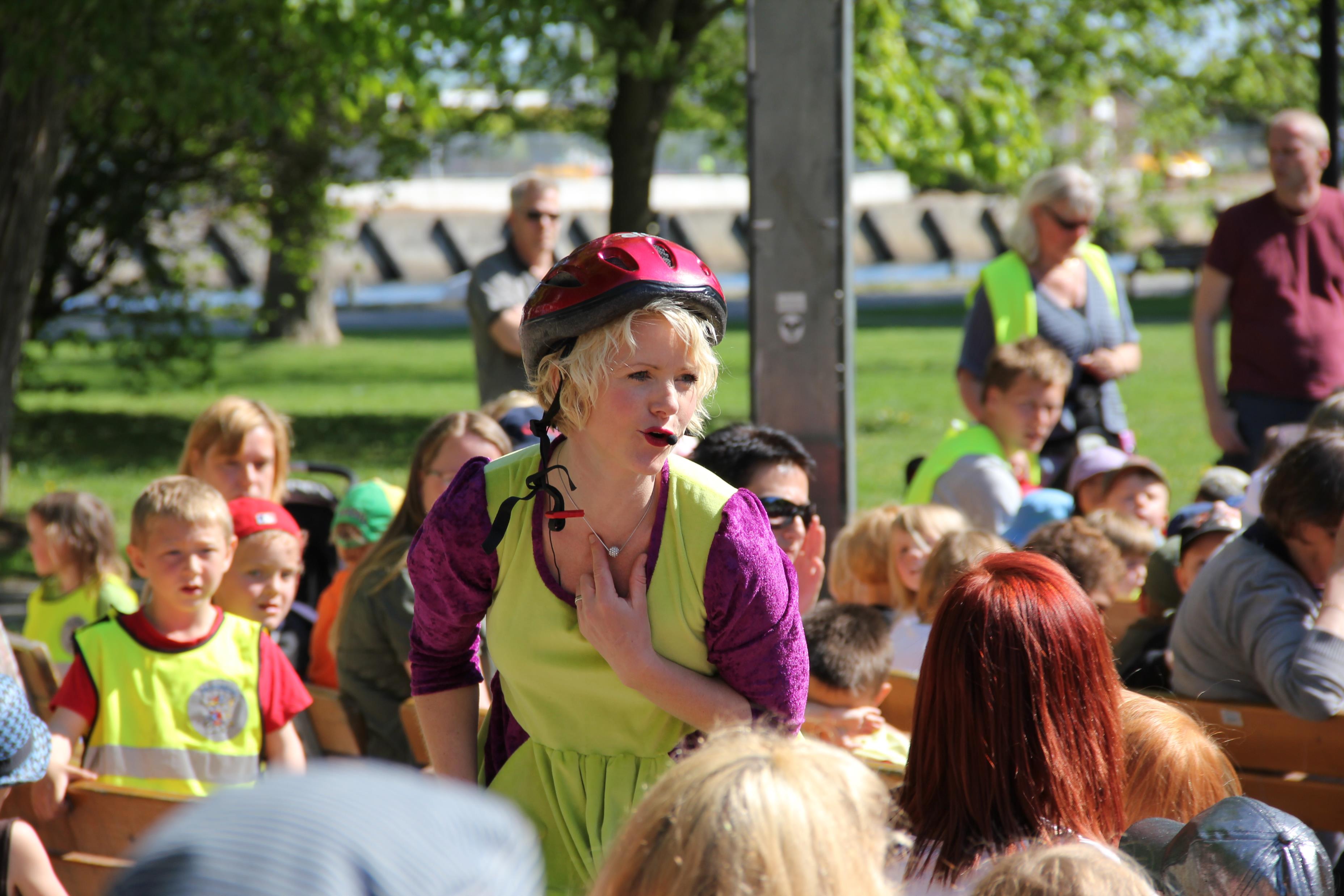 Programbidrag
Vem kan söka? Bidraget kan sökas av en kulturförening eller annan arrangör Man behöver inte vara registrerad som ideell kulturförening 

Villkor för stödet: program inom konstarterna, scenkonst, bildkonst, film/foto, litteratur eller kulturarvHåller god kvalitet. Är offentligt för allmänheten. 

Ansökningsperiod: Bidraget kan sökas fyra gånger per år. Var ute i god tid med din ansökan.
5